Transfer Module
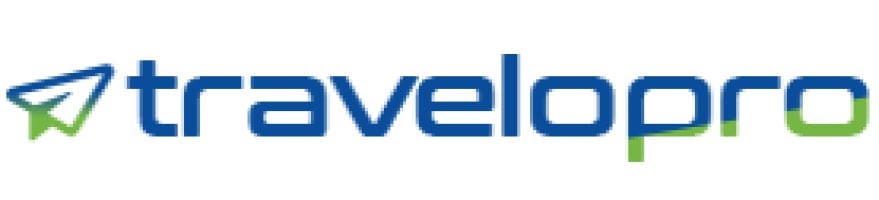 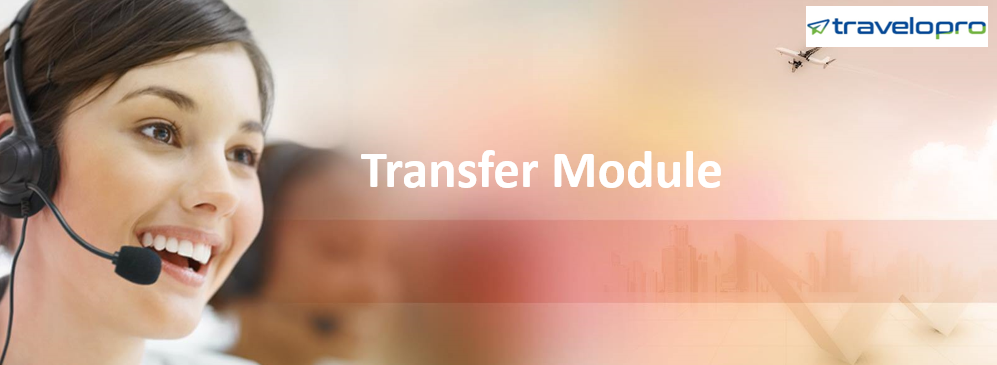 Email id : contact@travelopro.com
Phone No : 98455 66441
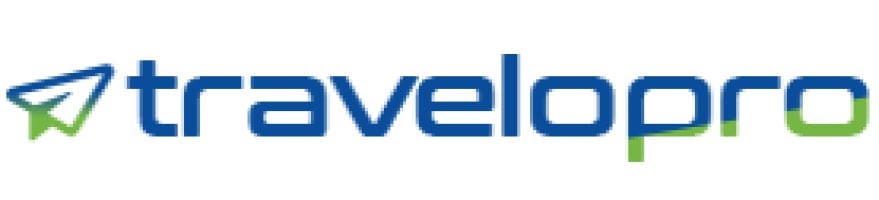 What Is Transfer Module?
 
A Transfer Module is a software platform that enables travelers to book transfers between two points, such as airports, hotels, or other destinations.
Transfer Modules, which are specific for transfer and shuttle services, enable you to upload and handle your own transfer inventory as well as integrate a number of leading transfer service providers through XML connections.
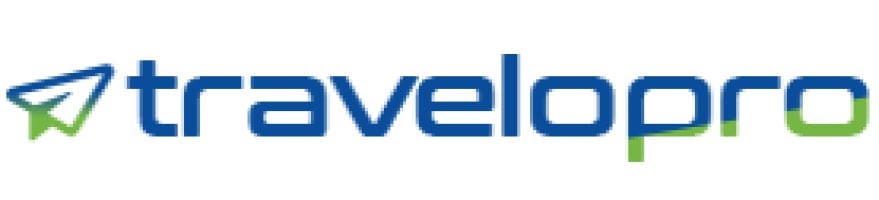 Transfer booking engine provides agencies and transfers operators the ability to let their B2C, B2B and corporate customers book point-to-point transfers online with live availability and instant confirmation.
The transfer booking system typically allows customers to search for available transportation options based on their location and destination, select a preferred vehicle type, and schedule a pickup time. The system will then provide a quote for the service, which the customer can accept and pay for online.
Users can book the required transfer based on the departure city, destination, transfer date, return date, type of travel (one way or Round Trip), users can easily get the transfers for their travellers. We offer our services to both B2B and B2C customers with various features.
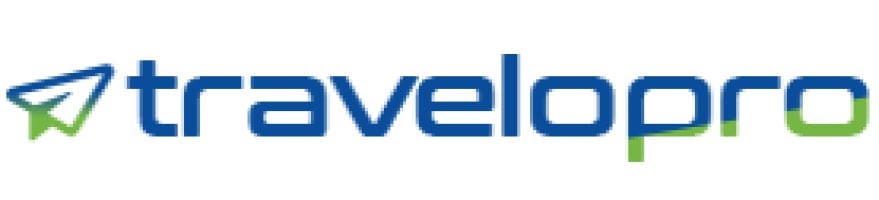 How To Get Transfer Booking Module?
 
Take advantage of the new advanced booking system with the ability to integrate transfer booking module into your website or together with a website for your transfer business.
Transfer booking systems are beneficial to integrate ground transfer functionality with your online travel agency, which covers the full range of travel services, including flight, hotel, car rental, bus, and sightseeing booking systems.
The booking engine can show live inventory from both your direct contracts configured in the inventory system as well as through XML feeds from suppliers such as Hotelbeds, iWay transfers, Sabre, and Tourico.
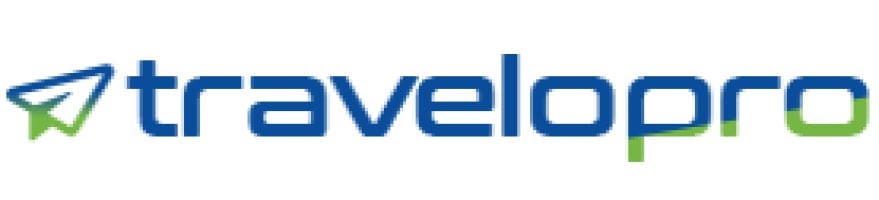 Furthermore, it provides you with great cross-selling opportunities by allowing your clients to book transfers as well as flights, hotels, and other products you have in your inventory. 
The system is both easy to integrate and easy to manage, and it provides any private taxi-hire or airport transfer business with complete control over the core considerations when calculating the cost of a fare and managing user transfer bookings.
The Travel Booking Engine offers comprehensive transfer services. Access transfers from major international airports through XML feeds, with an option for Transfer Extranet for enhanced flexibility. Simplify your transfer reservations and provide seamless transportation solutions for your customers with Solutions.
For instance, you can make the transfer booking a part of a traveler’s flight or hotel booking flow. Your customer won't have to re-enter data about the flight date, airport location, or hotel. They can simply select the transfer option according to the information that was entered for tickets or accommodation bookings.
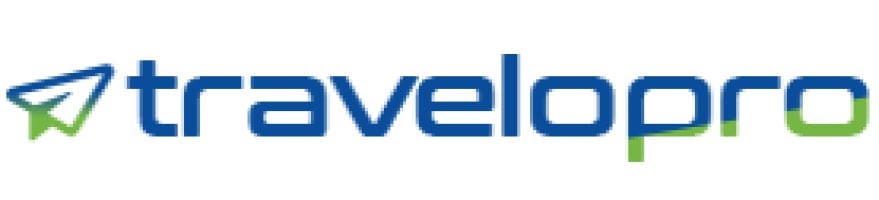 One of the key advantages of using a transfer booking engine is the ability to book transfers in advance, which can save travelers time and stress upon arrival at their destination. By booking a transfer ahead of time, travelers can avoid the need to haggle with taxi drivers or figure out public transportation options.
Seamless Transfer Engine: XML Integration with Major Suppliers + Manage Your Own Inventory
Expand your profits: Charge separately for premium vehicles; surge pricing
Personalize your operations: specify destinations and a customized look and feel.
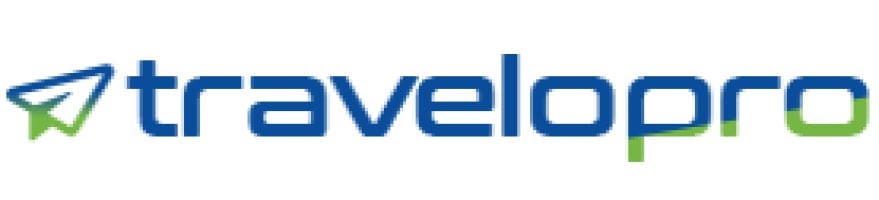 How Transfer Booking System Is Beneficial for Transfer Operators? 
 
here, are some benefits of transfer booking system: -
Efficient service
Manage inventory
Accept bookings 24/7
Offer best tour experience
Reduce workload & Save time
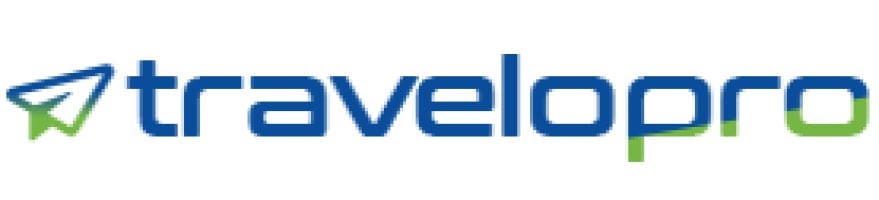 # Get Expert Transfer Booking Engine Solutions with Travelopro
 
Are you a travel technology company seeking a hassle-free solution to integrate a transfer booking engine into your platform? Look no further!
A leading travel technology company, Travelopro provides the world's best-in-class transfer booking solutions for travel agents and tour operators throughout the world. With the help of the Online Transfer Booking System, travel companies, travel agencies, travel agents, and drivers are able to manage transfers effectively and boost online bookings in a hassle-free manner.
Travelopro has an integrated transfer booking engine that enables your travel agents and sub-agents to book car transfers for their passengers. Our Transfer Booking Software allows travel companies, travel agencies, travel agents, and OTAs to manage transfer bookings effectively and promote online bookings all over the world.
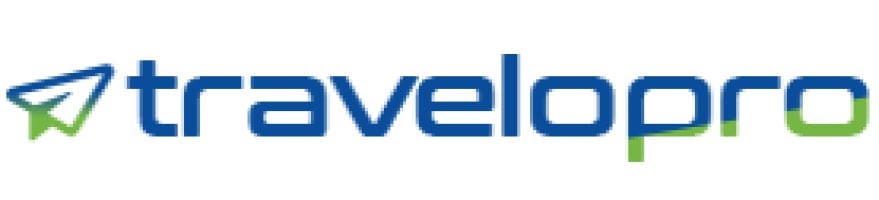 Our cloud-based transfer booking engine and transfer booking software give you several features to enhance your customer experience, which ultimately align with your brand values.
We develop first-class transfer booking engines for global travel agencies such as car rental companies, airport transfer service companies, hotels, and online travel agencies (OTAs). We also provide online booking engines, reservation systems, web portals, and mobile apps to travel agencies and companies at reasonable pricing. 
Travelopro offers a transfer booking software that allows your travel agents and sub-agents to directly book car transfers for their passengers. It gives you the option of choosing from your XML suppliers or inputting and managing your own transfer inventory.
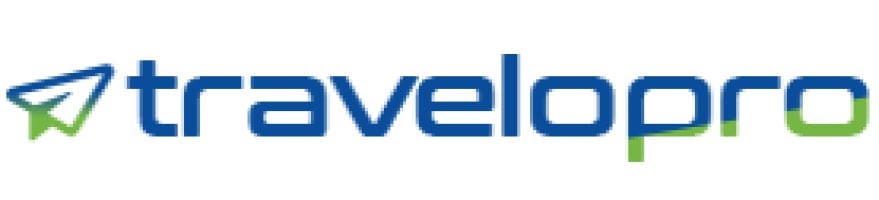 Using this Transfer Booking Engine, travel agents can easily update settings and generate and print reports. It provides smooth search filter options based on date, month, year, vehicle type, and driver type. It also displays the booking status of the driver: required, cancelled, complete, assigned, and allowed agent.
Our transfer booking engine can be used as a full-featured product for airport shuttles, minibuses, and taxis, as well as an easily integrated module within our hotel or property booking engine to provide users with the option of adding transportation when booking their holiday accommodation. Customers can straightforwardly book their vehicle, pick-up, and drop-off times and locations, comprehensively hassle-free.
With our transfer booking modules, you can start selling transfers from and to all major world’s airports, easily integrating XML feeds from international suppliers. In this way, you can massively grow your product offer.
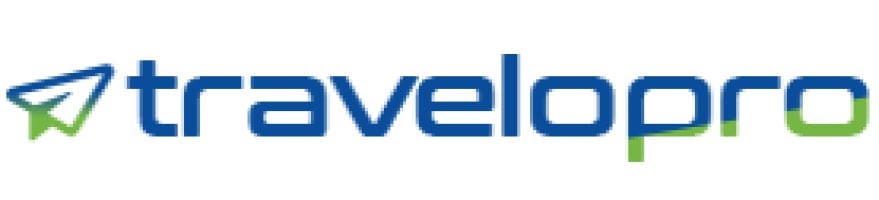 We understand the importance of providing your customers with an absolute and convenient transfer experience. That's why we've developed a unique feature that allows OTA managers to offer transfers as a service to their customers.
Our transfer reservation system is a web-based transfer booking engine. It benefits both small and large businesses. The system allows passengers to book a taxi or transfer service without delay or inconvenience by offering an online fare option.
Our transfer booking software operates for both travel agents and operators, right from XML suppliers to your internal business units. This software allows you to straightforwardly manage your own XML integration and connect with third-party gateways, such as online payment gateways.
Travel agents and drivers may manage transfer bookings and availability with the help of Travelopro's best transfer booking engine, which offers excellent features and cutting-edge functionality. By implementing these fantastic transfer booking systems, their transfer booking website can be converted to an online transfer booking platform.
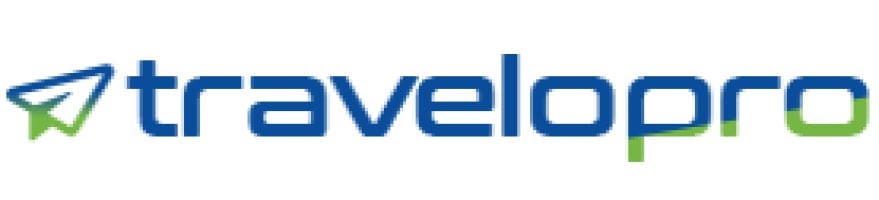 With Travelopro's transfers module, you can take your online travel agency to the next level by providing your customers with a comprehensive and convenient transfer experience. We cooperate only with reliable suppliers who specialize in transfers and work on improving the quality of our services.
We’re driven by the aim of providing best-in-class solutions to our clients to help them achieve their business objectives. Whether you want travel API integration, GDS XML integration, web design and development services, or digital marketing services, we've got an economical package for all.
We understood the various requirements of its customers and successfully developed a one-stop solution for suppliers—a comprehensive and easy-to-access booking engine. This transfer booking system empowers transfer agents and their sub-agents to rent vehicles for the transfer of their passengers to their respective destinations.
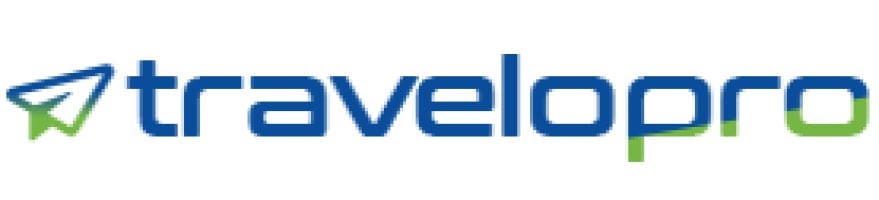 Our aim is to work closely with our clients’ requirements to develop and enhance modules that simply work as per their’ requirements. All the essential modules are present in our booking system; you can apply markup policies dynamically, display real-time availability in a live environment, and manage role rights for internal staff as well. 
In addition to providing customers with a wider range of transfer options, transfer APIs also enable travel companies to streamline their booking process by automating the transfer reservation process. This can help travel companies reduce operational costs and increase efficiency.
We will save you money and increase efficiency with a high return on investment in your business, with a dedicated technical team to support all day-to-day operations. Also, our management system offers you the option to enter and handle your own inventory of transfer suppliers.
We have experienced expert developers who can develop the best transfer operation module, and our suppliers are trying to provide the best possible service and cars around the world.
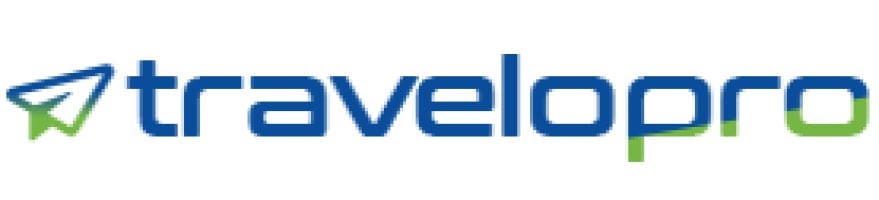 Key Features of our Transfer Booking Engine:
 
Responsive Design: We provide a user-friendly interface that allows passengers to easily search for available transfers, view details, review refund policies, and make reservations.
Real-time Availability and Price: The Out System provides real-time data on transfer availability, ensuring that passengers can only book transfers that are actually available.
Combinable with Packages: Out System offers transfers that can be straightforwardly combined with special packages; this information is usually presented clearly to help customers make informed decisions.
Confirmation and Communication: After the reservation, passengers receive instant confirmation of their bookings, and the system may also send email notifications and WhatsApp alerts with reservation details.
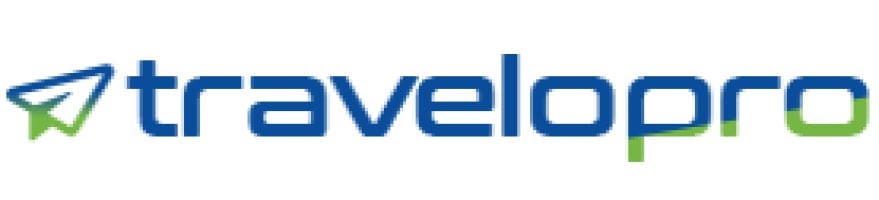 Mobile Compatibility: Our booking engine is completely responsive and supports various devices. It is responsive and can be accessed via a mobile app, enabling customers to make reservations using smartphones or tablets.
Multi-language and Currency Support: Our booking engine attracts international guests with support for multiple languages and currencies. You can handle the conversion rate manually or with the help of an API.
Reviews and Ratings: Our booking engine has integration for customer reviews and ratings, helping prospective guests make decisions based on the experiences of others.
Cancellation and Refund Policies: Our booking engine provides clear data about the hotel's cancellation and refund policies. We provide clear deadlines and the applicable charges.
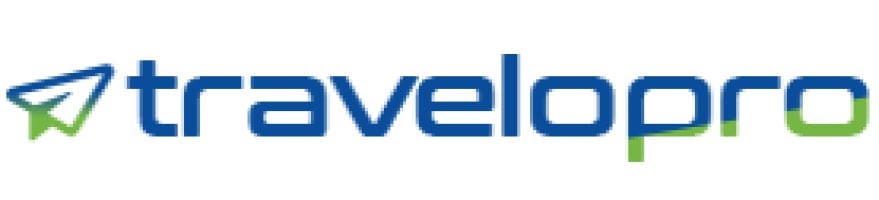 Security and Compliance: Our booking engine provides powerful security measures, which are crucial to protecting users' personal and payment information.
Auto Alert and Cancelation: Our booking engine provides cancellation alerts and auto cancellation of bookings in case they are non-paid or non-vouched by the cancellation deadline. A booking gets cancelled if you do not do so.
Secure Payment Gateway: Our system offers integration with a secure payment gateway, since it is vital for processing online payments. This includes support for credit cards and other payment methods.
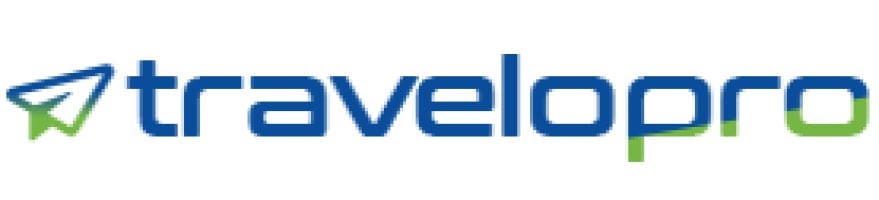 Social Media Integration: Our booking engine integrated with social media platforms enables guests to share their reservations and experiences, providing extra visibility for the hotel.
Promotions and Upselling: Our booking engine offer promotions or opportunities for upselling extra services, such as spa treatments, airport transfers.
Analytics and Reporting: Our booking engine includes analytics tools that enable the system to track booking trends, monitor performance, and make data-driven analysis and decisions.
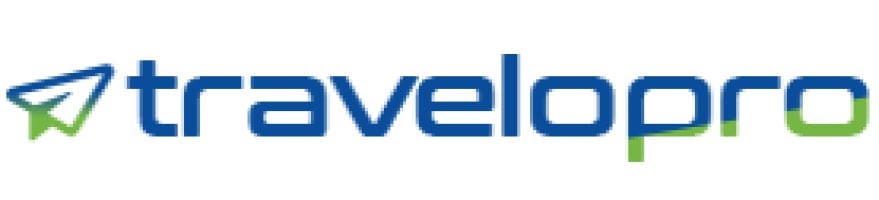 Benefits Of Our Transfers Booking Engine
 
A user-friendly interface for centralized customer and booking management
Separate markups and commission setups for B2C and B2B
Available on both web and mobile (responsive and native apps)
Supports various sales channels (B2C, B2B, B2C, B2E, and corporate).
Supports multiple languages and currencies with real-time currency conversion.
Aggregation of various transfer XML feeds as well as directly contracted inventory into a single search interface
Ability to show promotions and advertisements in search results
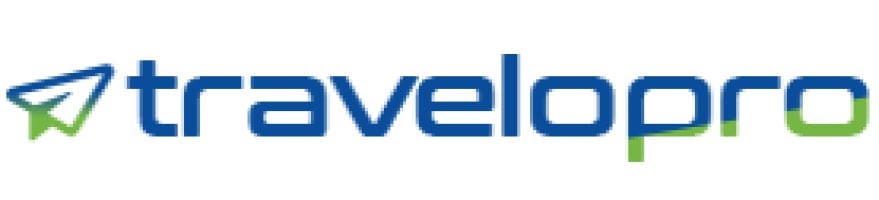 Automatic voucher generation with your own branding
Ability to store frequent co-traveler details to save time during booking
Multiple search filters and sorting options involving price, currency, and vehicle type
Ability to show transfer description, images, terms, and conditions
Ability to book transfers with flights and hotels
Ability to add transfers to wishlists and favorites
Ability to set up inventory with rates, availability, policies, and other details in the transfer inventory management system
Login with Facebook and Google.
Immense booking reports for decision-making and accounting reconciliation
Auto cancellation of unconfirmed bookings before the cancellation period begins
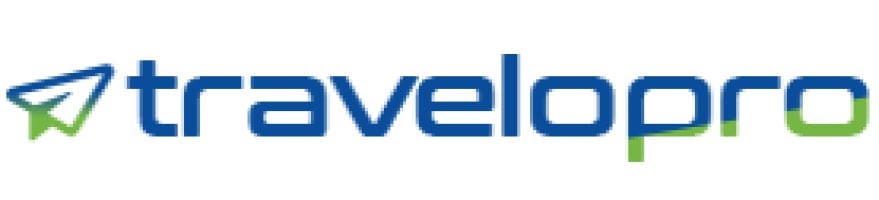 Wrapping Up: 
 
Let your customers book transfers online with our transfer booking engine. It automates your booking workflow and lets you manage your inventory in one place.
Unlock your potential by promoting transfers and other travel services to your customers. Contact Travelopro to learn more about our partnership opportunities and improve your revenue.
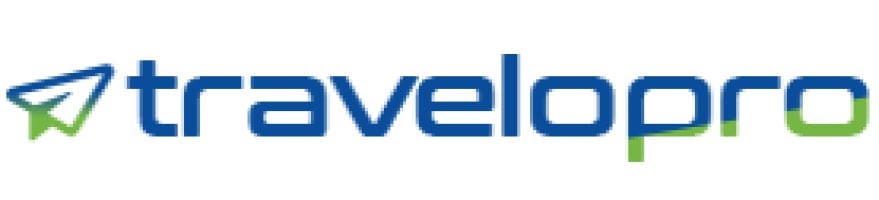 CONTACT US:For more details, please visit our website: 

https://www.travelopro.com/transfer-module.php

 Email id :  contact@travelopro.com

Phone No : 98455 66441